End of winter Carnival
Comenius Multilateral Project
LERBISH
Lithuania, Varėna
In Lithuania End of Winter Carnival is celebrated every year on March beggining
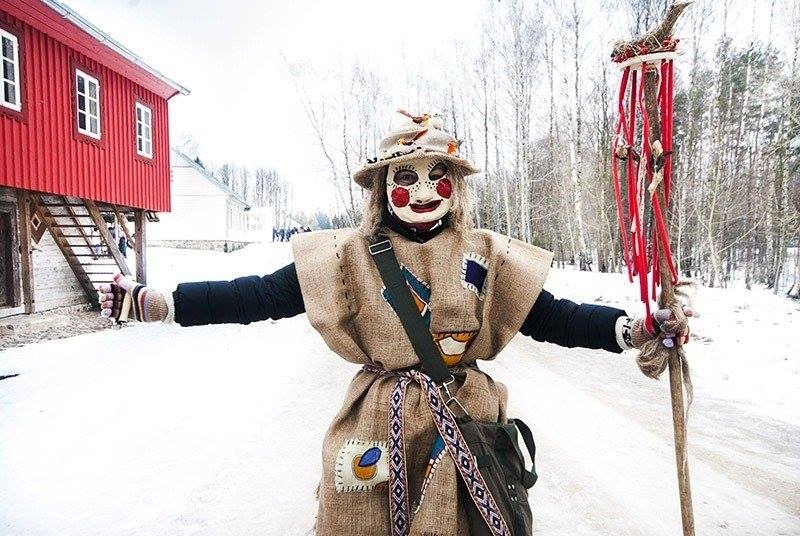 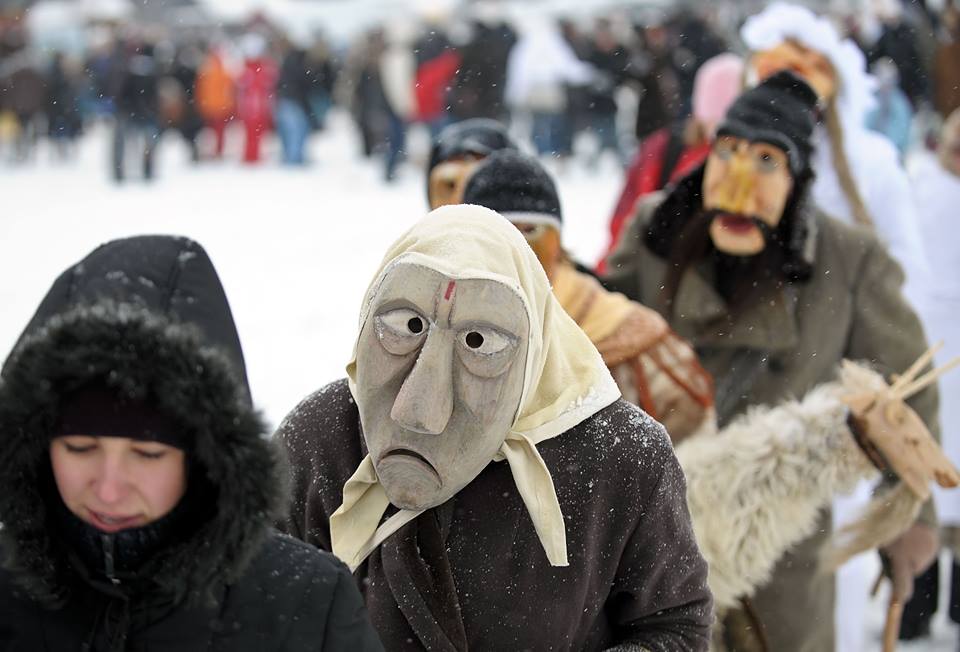 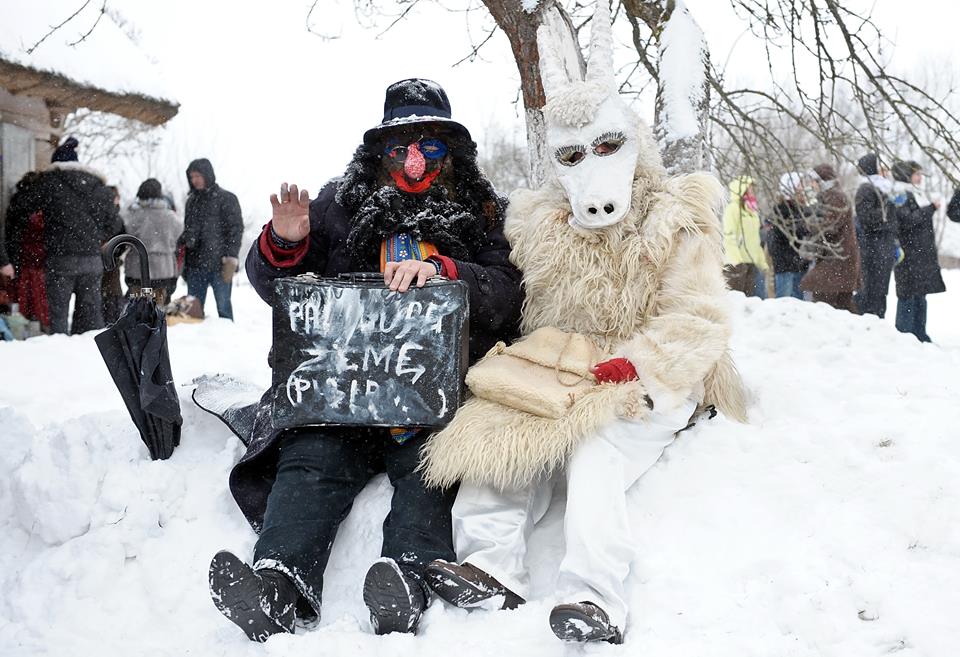 The most important day of Carnival is Shrove-Tuesday
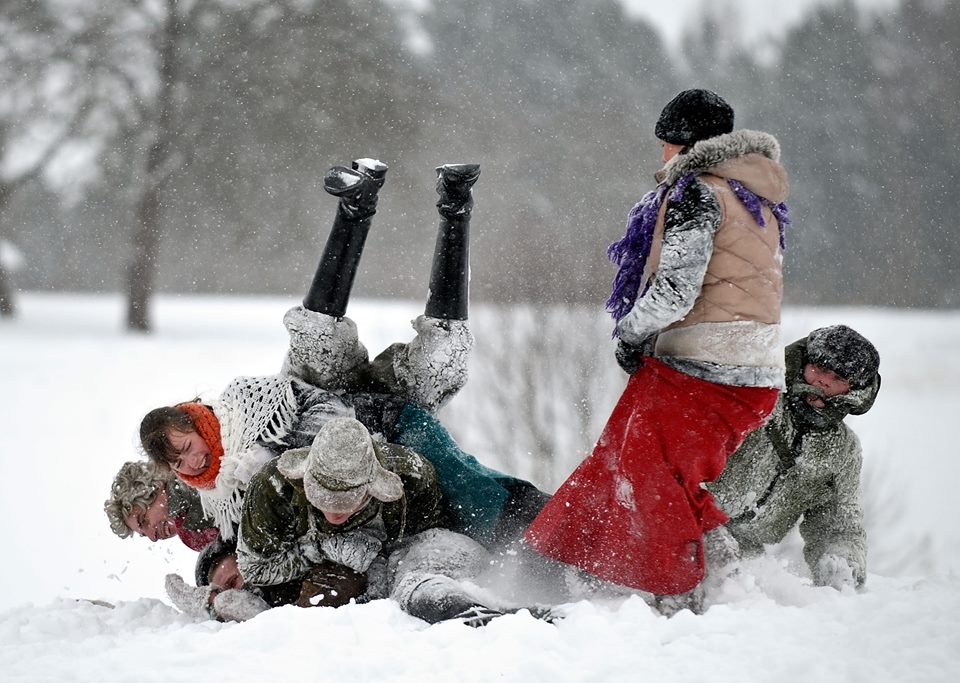 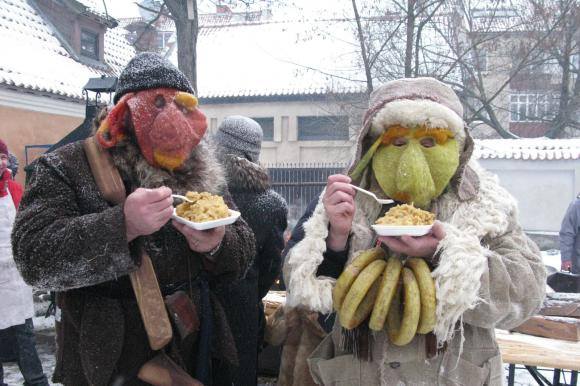 Special Carnival dishes in Lithuania
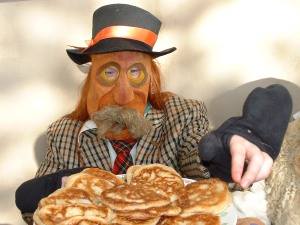 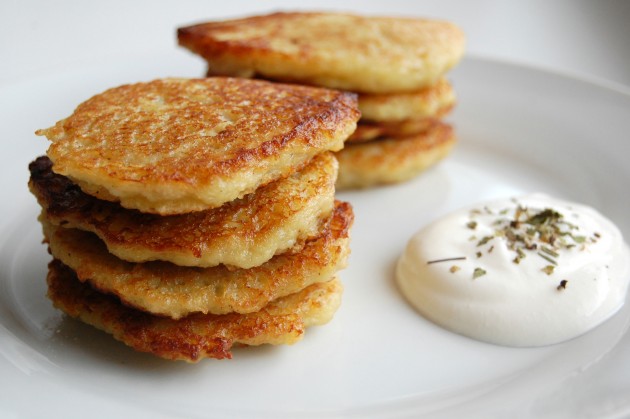 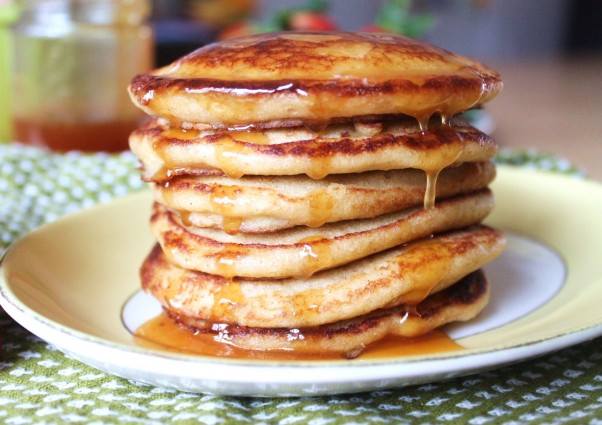 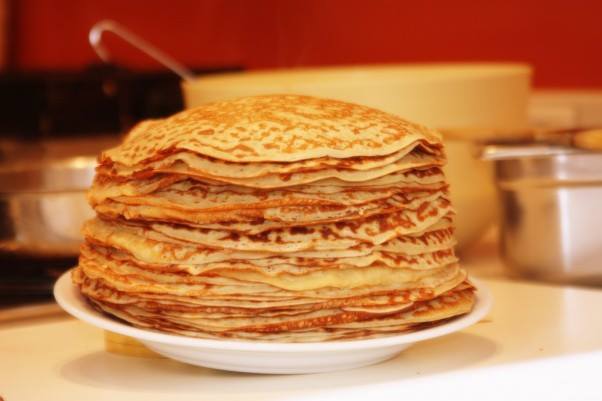 Hodge-podge
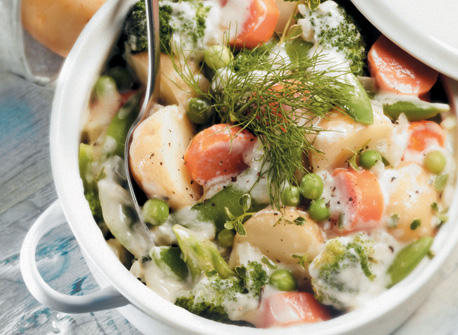 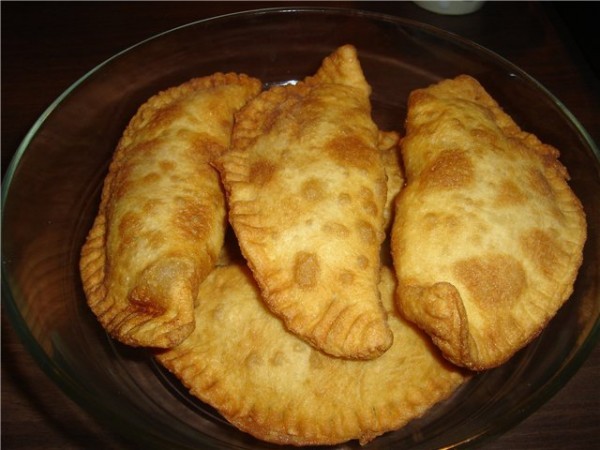 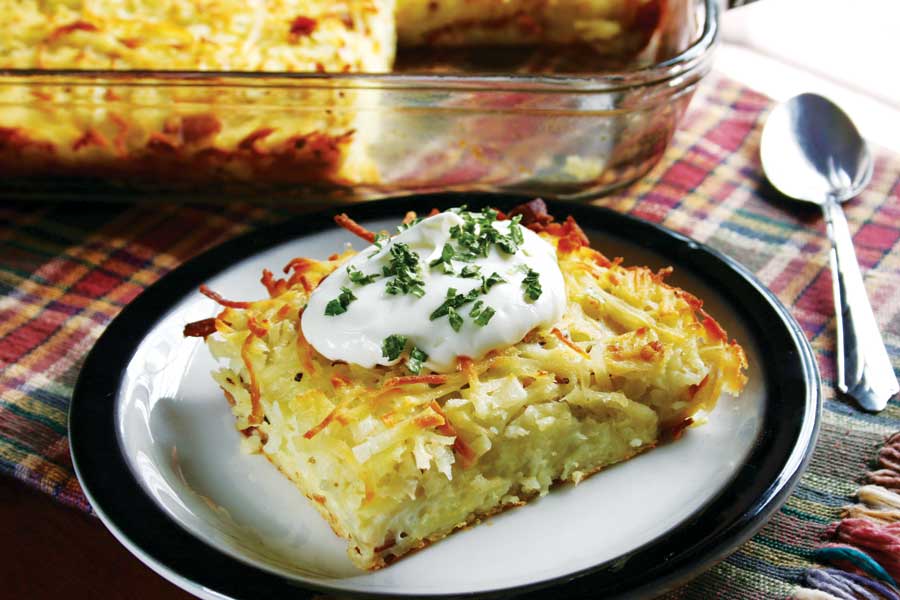 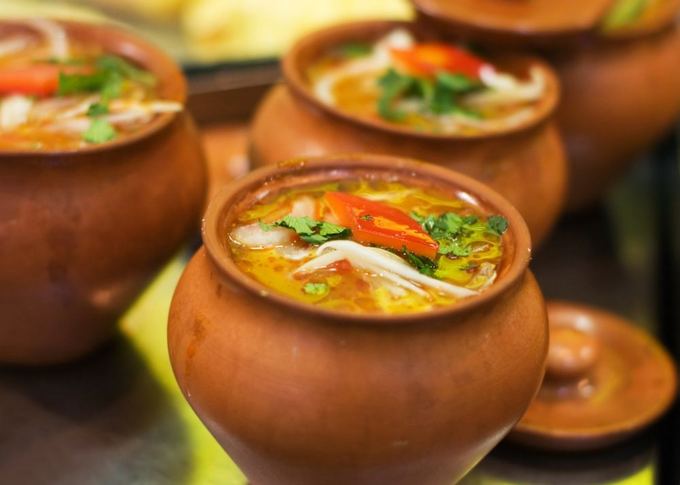 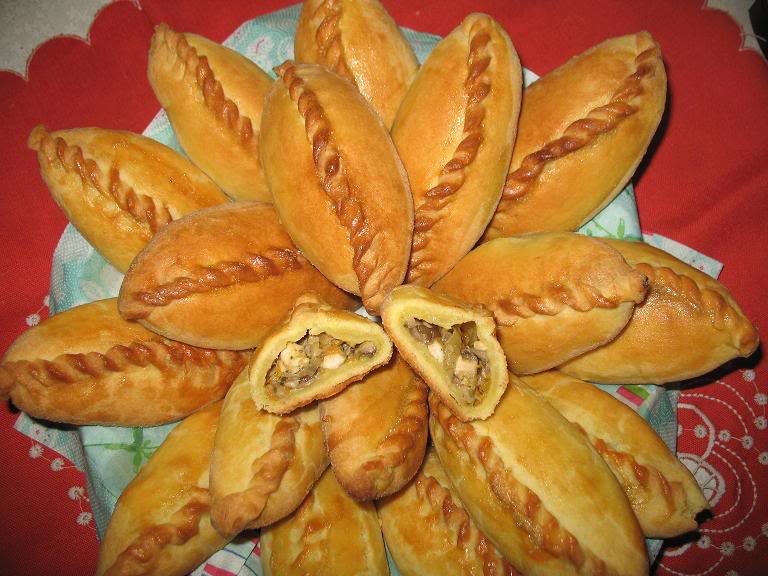 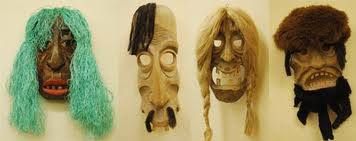 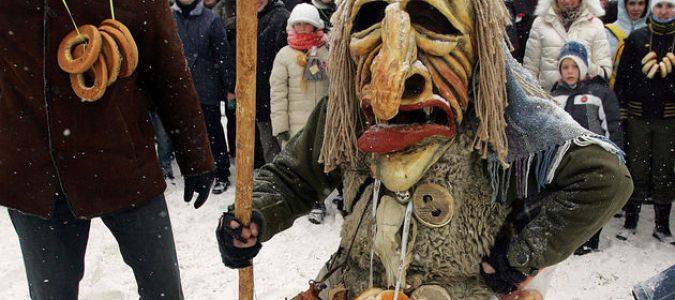 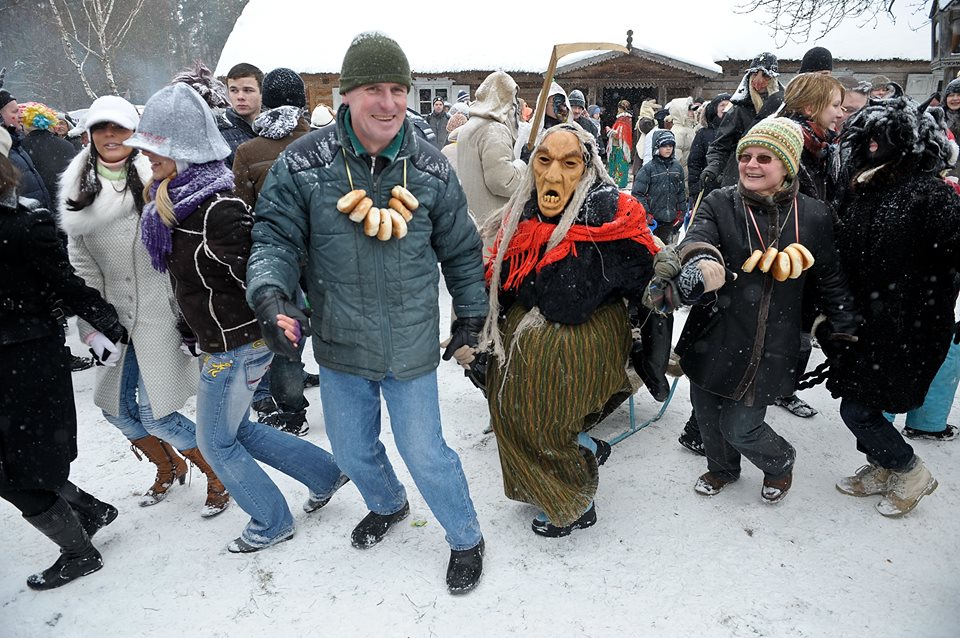 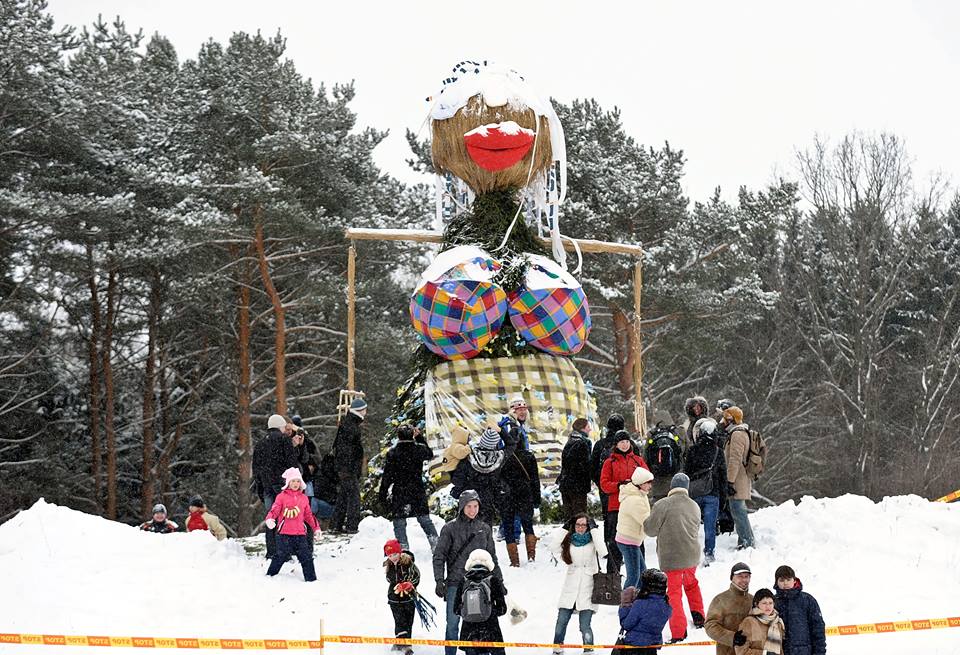 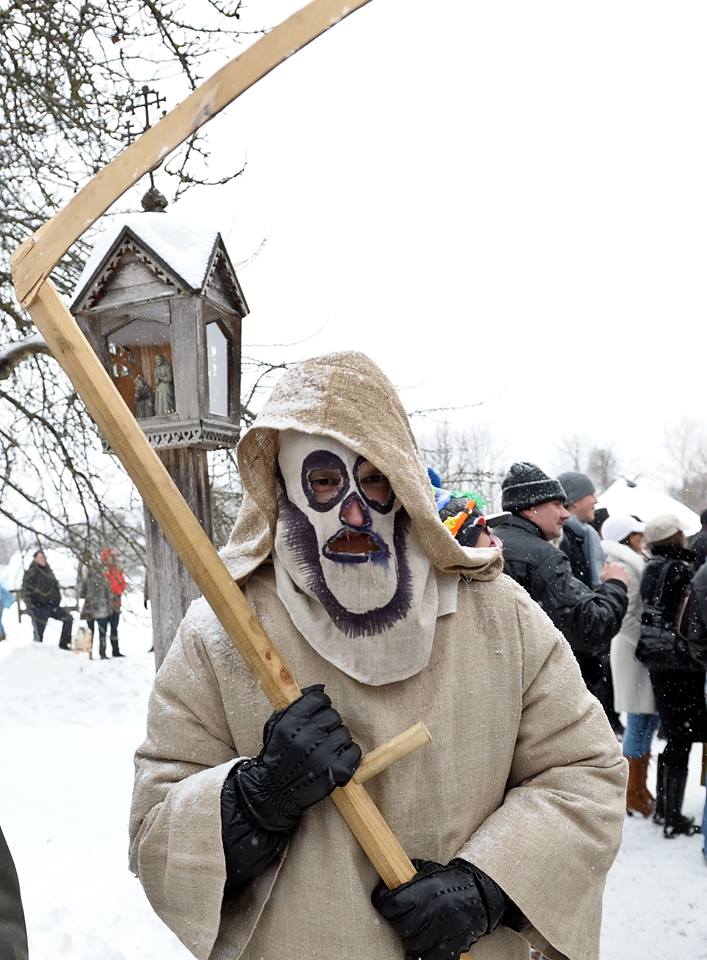 Thank you for your attention.Made by:Vytė, Greta, Milita